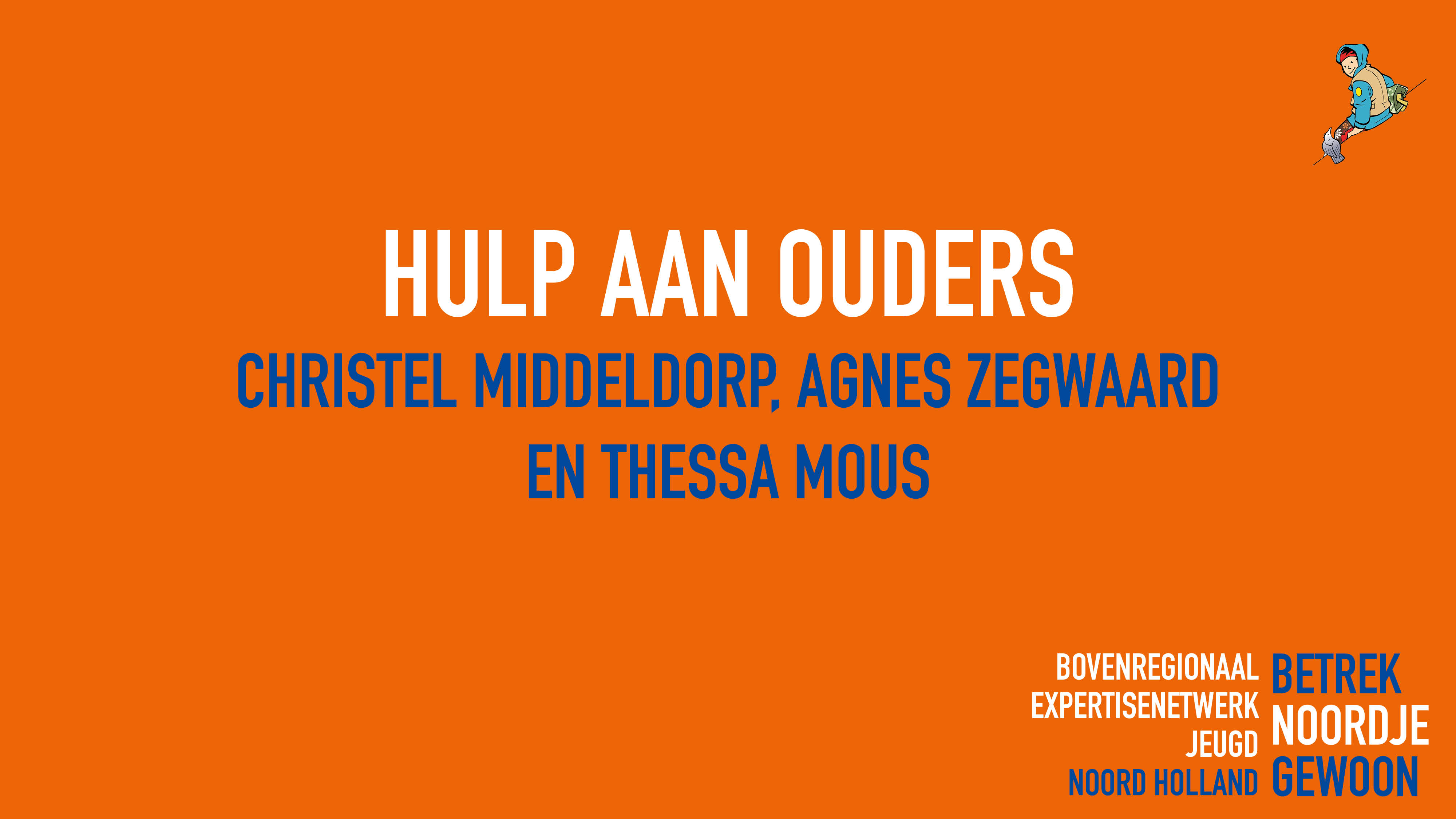 Aandacht voor eigen problematiek ouders
Inhoud:

Voorstellen
Rapport Ketenbreed leren; bevinding 5, te weinig hulp voor eigen problematiek ouders
Goed voorbeeld: Academische Werkplaats GEZIeN
Goed voorbeeld: KINGS
Vragen en discussie
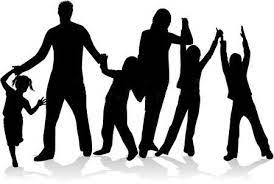 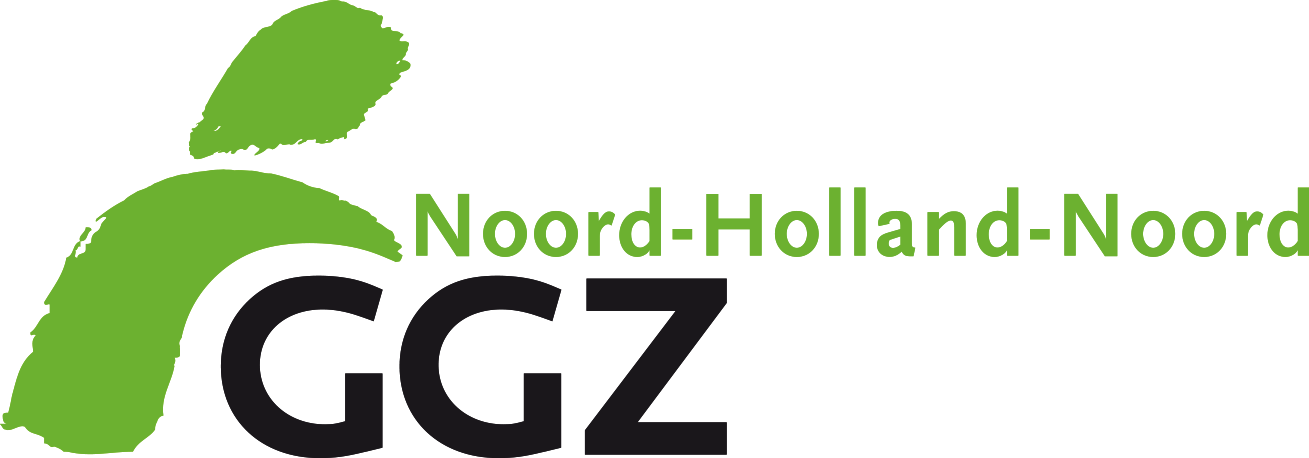 Welke aandacht besteden jullie aan ouderproblematiek tijdens de intakefase en verderop?
Mentimeter: ga naar menti.com  // Code 69283678
Multiple choice: Wat doen jullie met eventuele problemen van ouders?
Indien (bijna) niks: waarom niet?
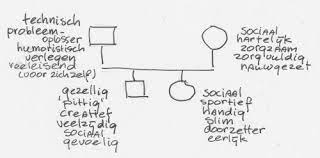 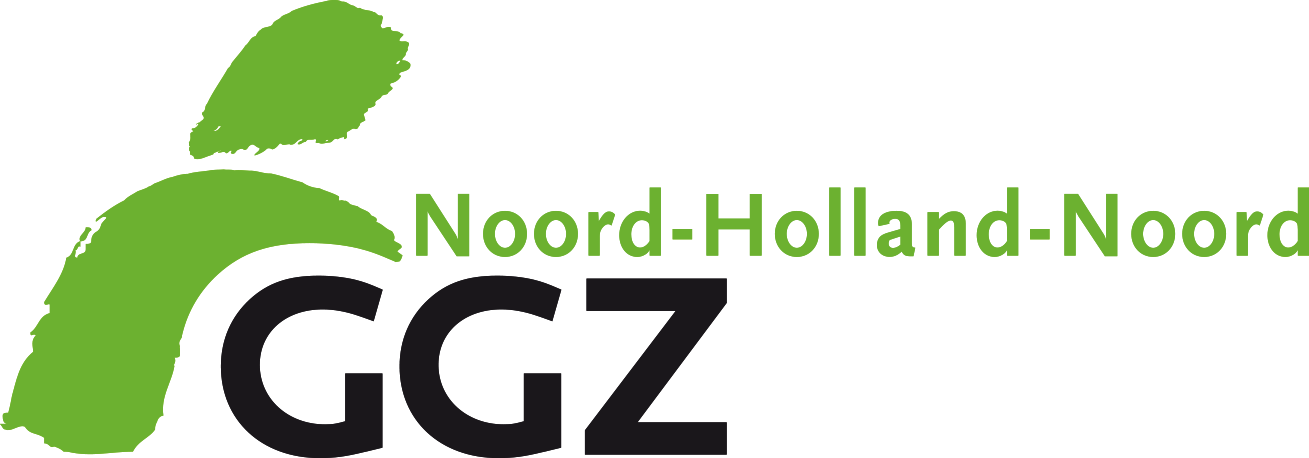 In de helft van de casuïstiek speelt eigen problematiek ouders
Binnen V-GGZ heeft 70% van de cliënten kinderen, 60% daarvan ontwikkelt voor 25e levensjaar psychiatrische problematiek.
Ketenbreed leren: de helft van de ouders kampt met eigen problematiek!

Psychische problemen
Relationele problemen
Problemen in het functioneren op werk/ school en in vrije tijd
Veel ingrijpende ervaringen meegemaakt
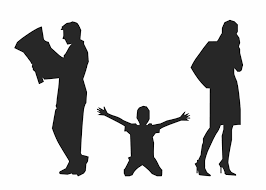 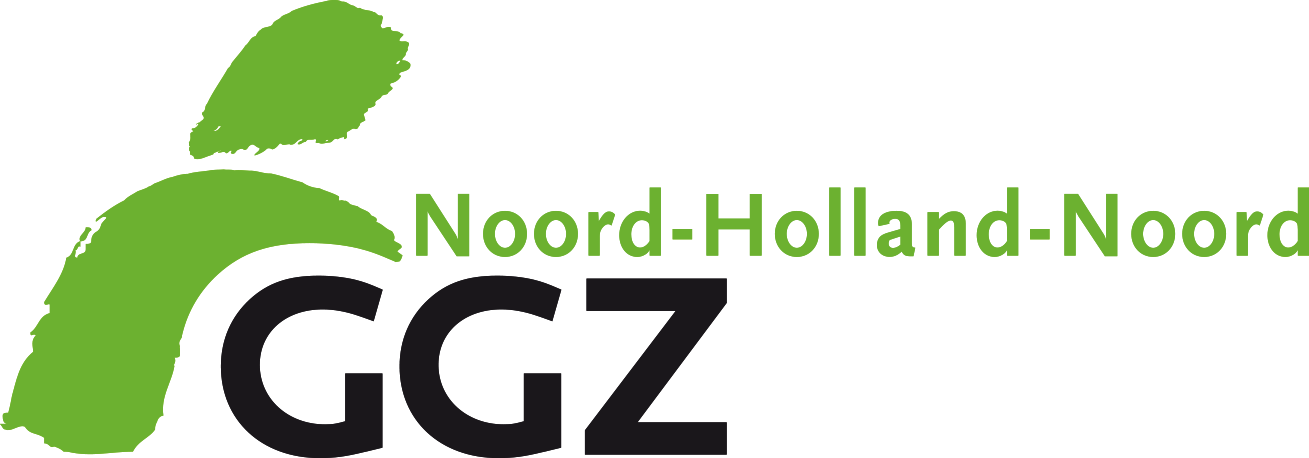 Waarom krijgen we het zo moeilijk op tafel?
Eigen problematiek soms lastig te herkennen en erkennen
Angst om als incompetente ouder gezien te worden
Meemaken negatieve gebeurtenissen > negatief effect motivatie en aangaan alliantie
Angst voor uithuisplaatsing of drang/dwang
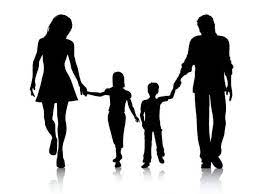 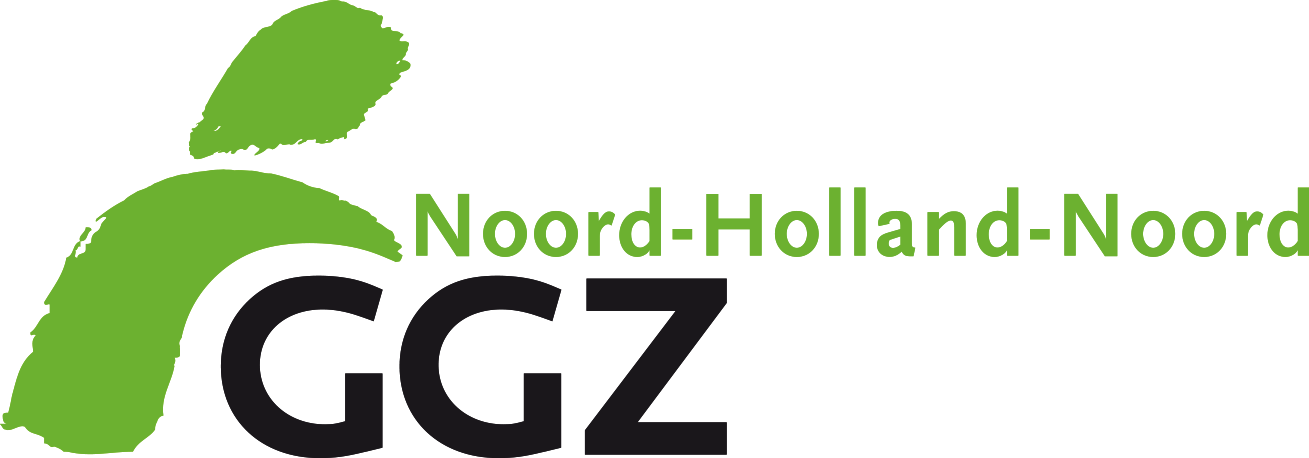 Verbanden
Problemen bij ouders leiden tot problemen bij kinderen
Psychische problematiek ouders > risicofactor kindermishandeling
Samenhang ACES ouders > opvoedingsgedrag > ontwikkeling kind
Moeite met regulatie emoties ouder > moeite ondersteunen kind aanleren regulatie emoties
Scheiding of problemen in bestaanszekerheid bemoeilijken de opvoedingssituatie
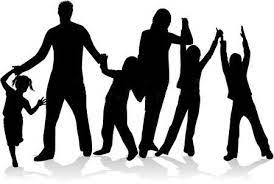 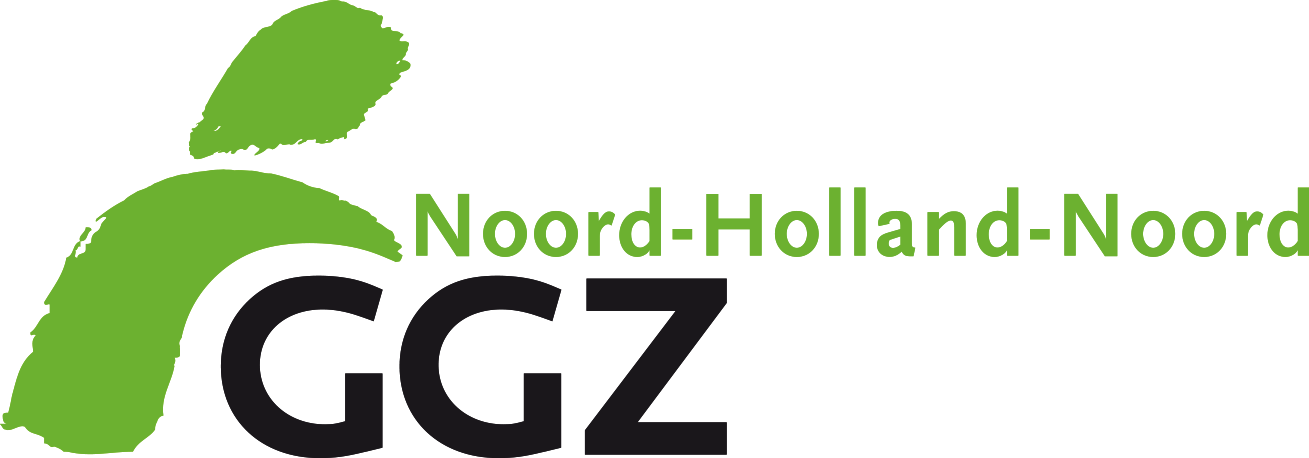 Wat doen we wel en wat is nodig?
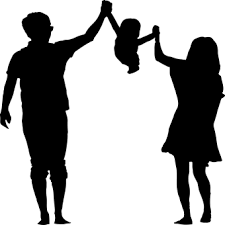 Menti.com: open vraag naar goede voorbeelden….
		(code 69283678)



Maak je rol expliciet en waarom je naar dingen vraagt
Geef psycho-educatie over de risico’s als problemen niet aangepakt worden
Geloof in de plasticiteit van het brein: emotieregulatie bij ouders en kind kan ontwikkelen
Leg niet voortdurend de nadruk op bescherming
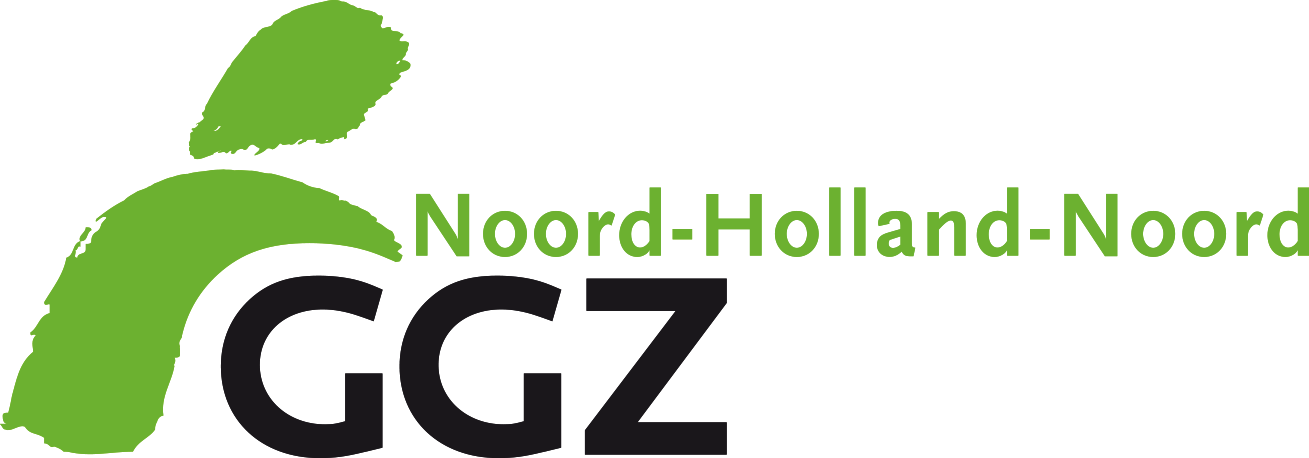 Aanbevelingen uit het rapport ‘Ketenbreed leren’HELP OUDERS ER VOOR HUN KINDEREN ZIJN!
Doorbreek de negatieve cirkel: 
opvoeding onder druk door eigen problematiek ouders					beoordeling op en van opvoederschapstapelen opvoedmodules, eventueel bemoeienis van veiligheidsdomeinduurzaam effect jeugdhulp blijft uit!

Voor professionals….
Voor zorgaanbieders en branches….
Voor de gemeente……
Voor opleiders………….
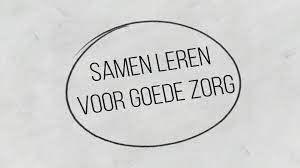 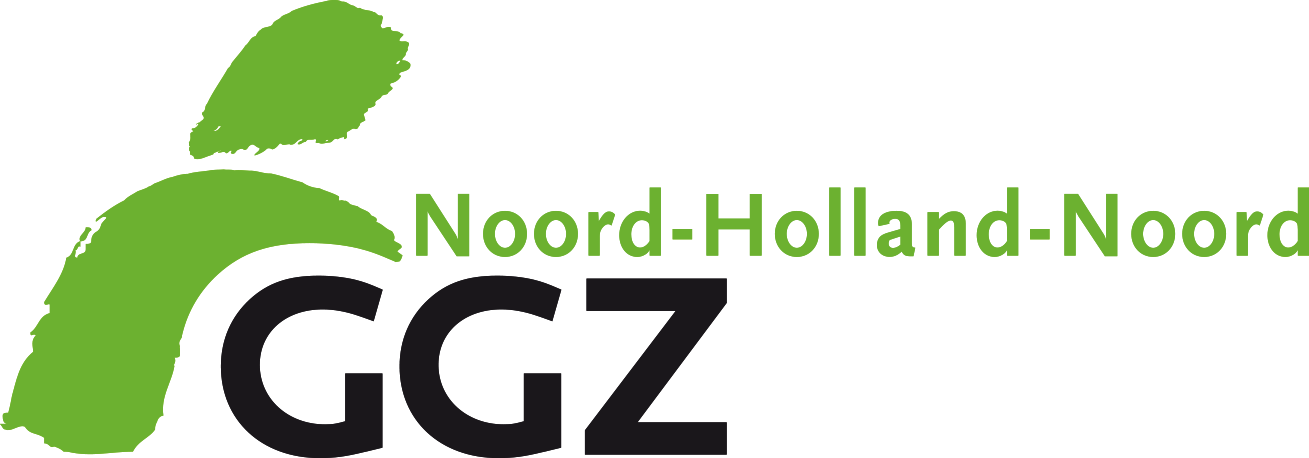 GOED VOORBEELD 1
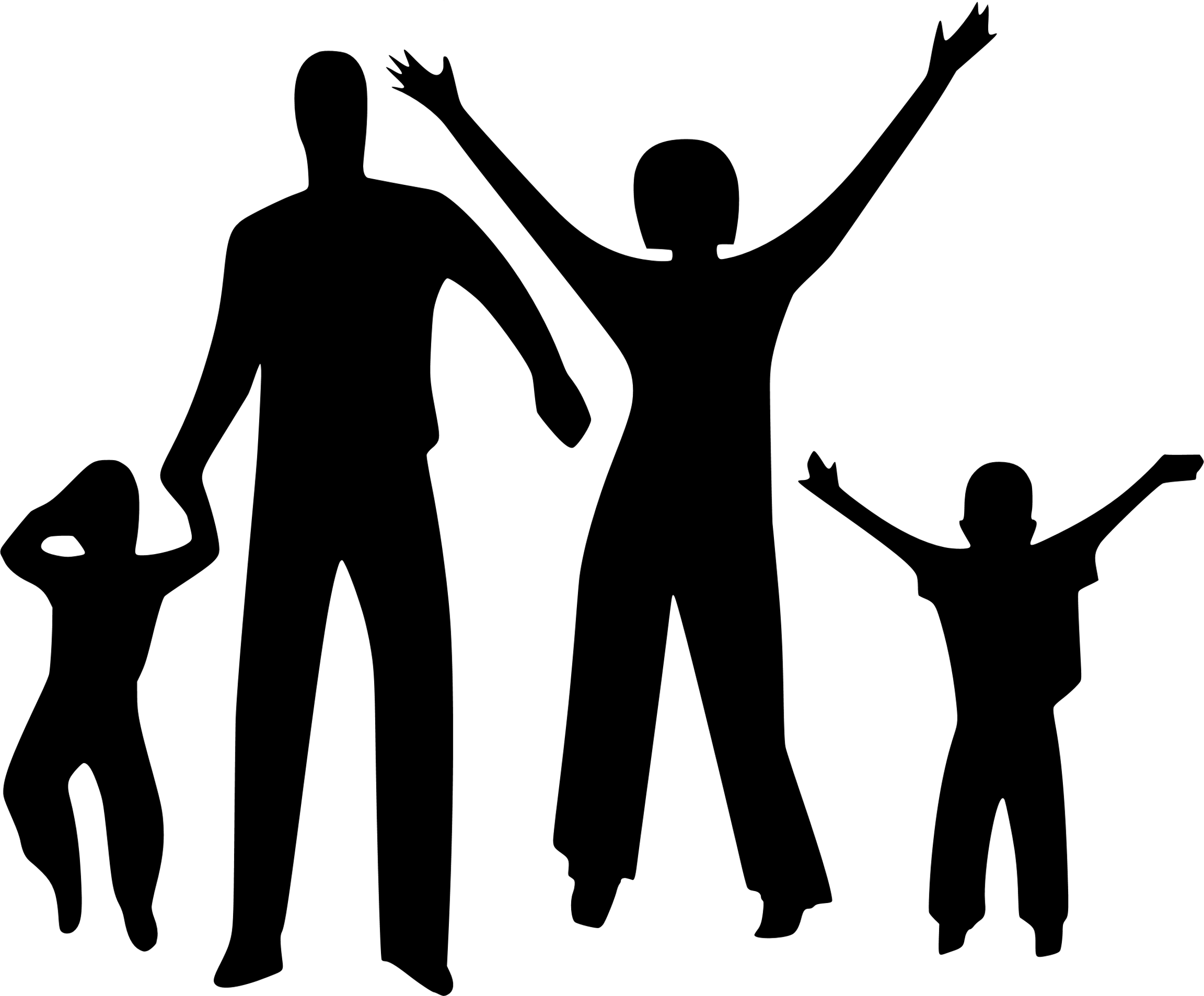 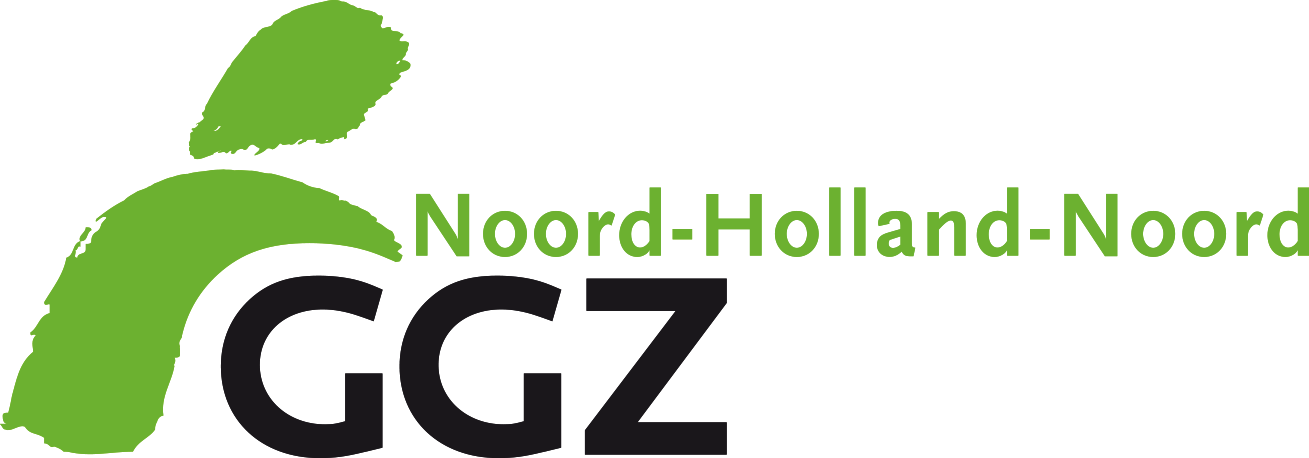 9
Academische werkplaats GEZIeNgezinsgericht werken aan mentale gezondheid
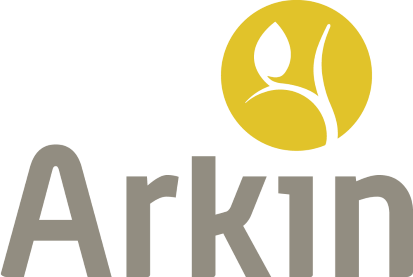 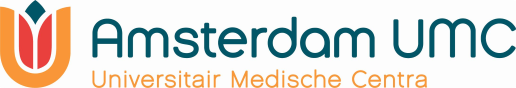 10
1. Los het op maar dan is het niet opgelost
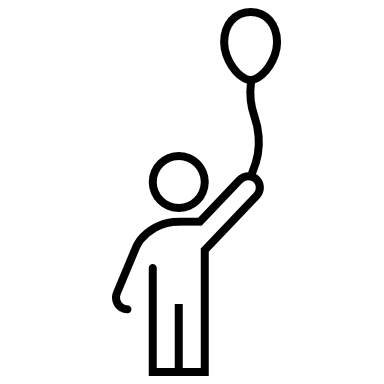 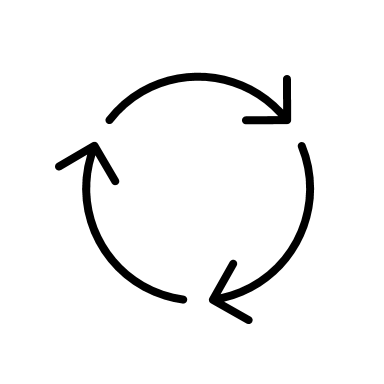 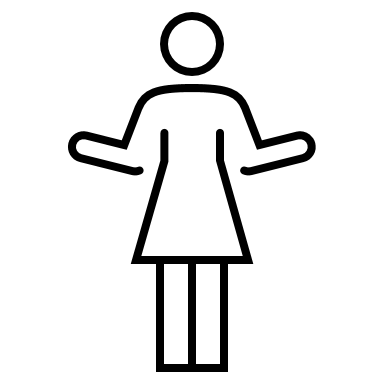 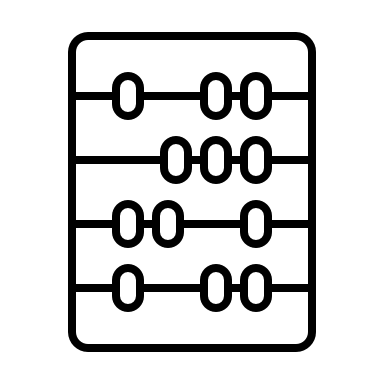 =
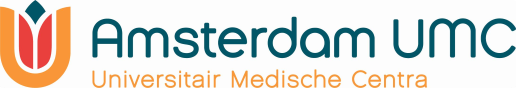 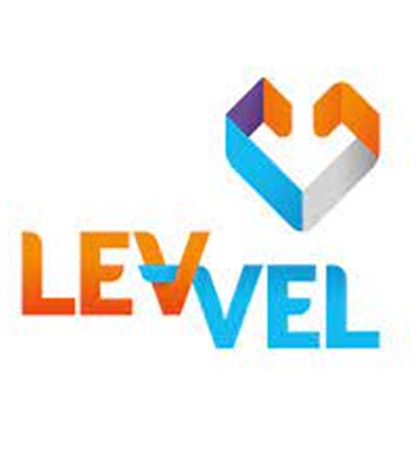 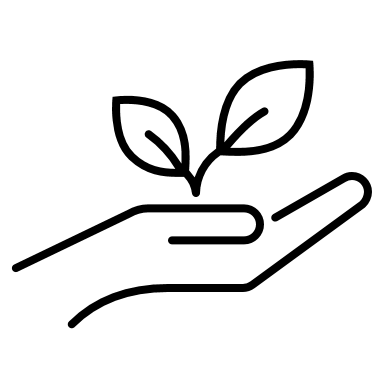 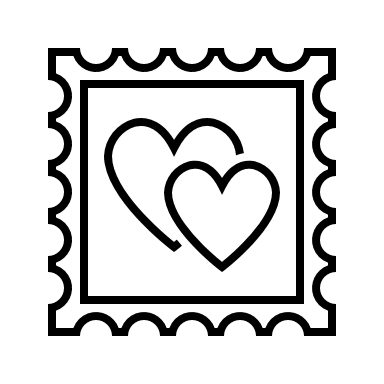 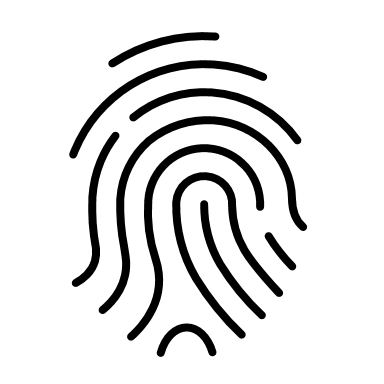 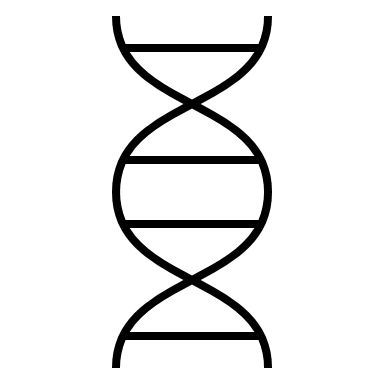 Psychopathology in families: an integral approach. S.C. van Veen et al. TvP, jaargang 58 (2016) 95 – 104Spousal resemblance in psychopathology: A comparison of parents of children with and without psychopathology. L.W. Wesseldijk, et al. European Psychiatry 34 (2016) 49–55Do Parental Psychiatric Symptoms Predict Outcome in Children With Psychiatric Disorders? A Naturalistic Clinical Study. Laura W. Wesseldijk et al. J Am Acad Child Adolesc Psychiatry 2018;57(9):669–677
[Speaker Notes: Als het beter gaat met de ouder, gaat het beter met het kind = te simpel gedacht. Want klachten van het kind ook van invloed op de ouder. Wederkerig proces. 
We weten dat sommige mensen kwetsbaarheid hebben voor ontwikkelen klachten, vanuit de genen. Dat is niet weg te behandelen. 
Ook is de omgeving, eigenschappen van persoon en onderlinge (ervaren kwaliteit van de) relaties van invloed op instandhouden en uitlokken van de klachten. 
Daarom kijken naar geheel en niet alleen denken: als dit dan dat.]
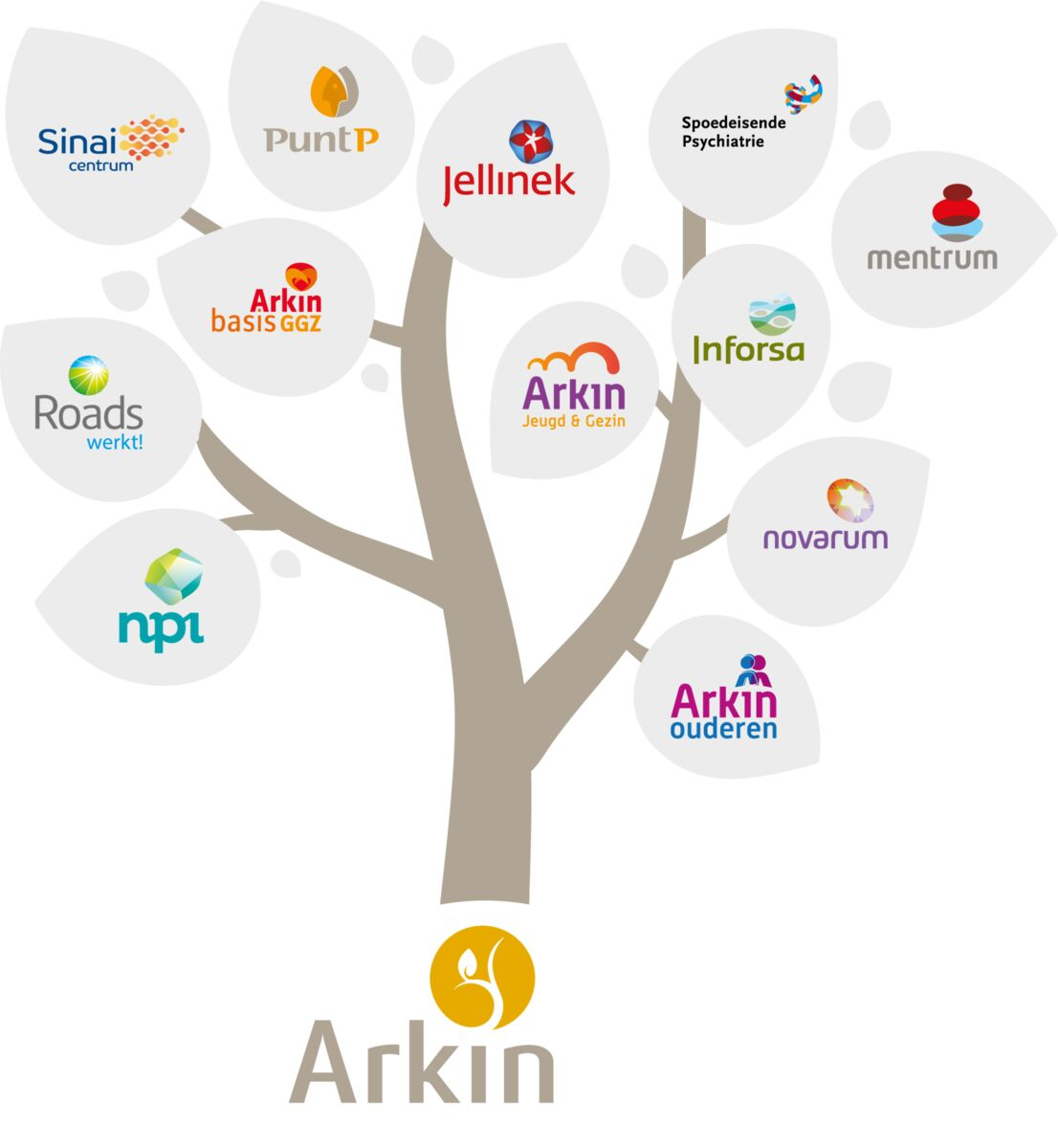 Samenwerking
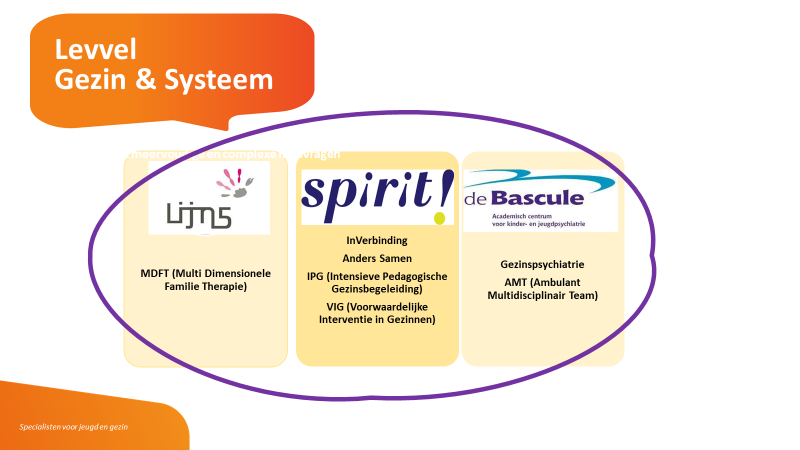 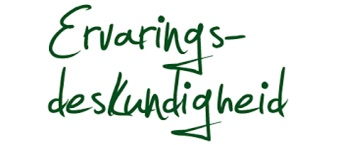 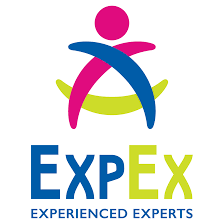 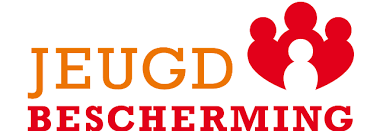 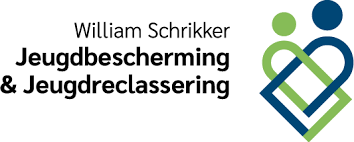 Casus
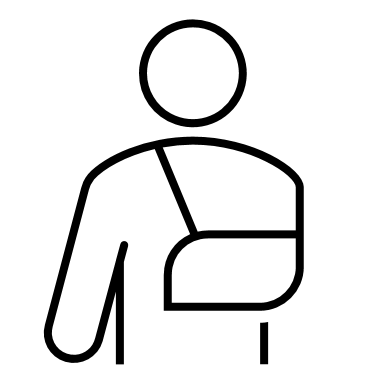 Geen enkelvoudig probleem
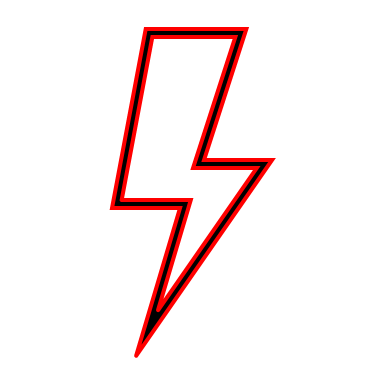 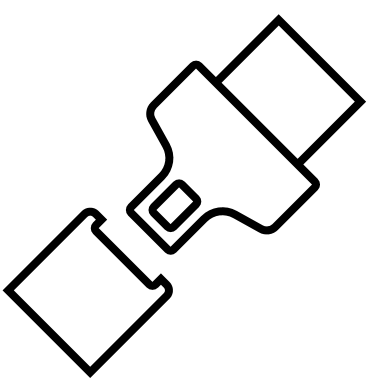 Zorgen om de veiligheid
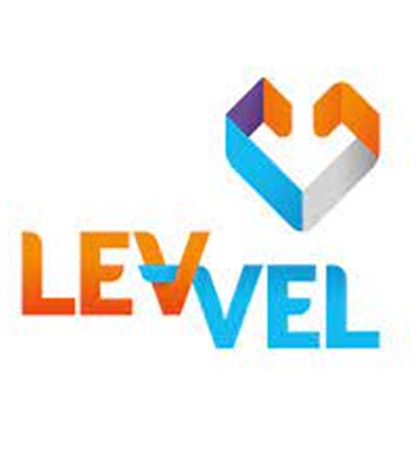 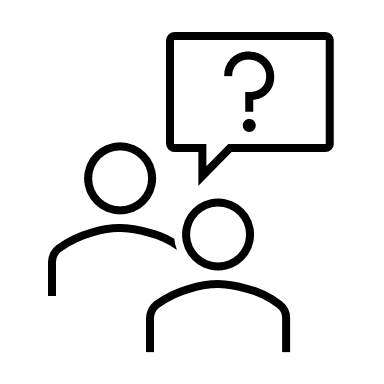 Ik kan zoon alleen goed helpen als moeder ook zorg krijgt voor eigen klachten en overbelasting. Wie van jullie kan moeder in zorg nemen?
[Speaker Notes: Korte beschrijving van casus:
Jongere 15 jaar in zorg bij jeugd-GGZ, aangemeld vanwege depressieve klachten met zelfbeschadiging, suïcidaliteit en moeite met naar school gaan met pestverleden. 
Ouders gescheiden. Jongere woont bij moeder met 2 jongere brussen. 

Situatie: kleine woning, krappe financiële ruimte, klein netwerk ‘op elkaars lip’. Gezinssituatie: onderlinge veel stress/spanning en trauma-ervaringen in gezin (geweld/ matige zorg)
VT in verleden betrokken. Nu geen acute onveiligheid in gezin. OKT betrokken, moeder ‘overbelast’, onduidelijk wat hulpvraag/ node is van andere kinderen. 

Dilemma inbrenger: Moeder doet groot beroep op jongere (als steunfiguur en opvoedfiguur), veel spanningen en ruzies tussen jongere – moeder wat klachten aanjaagt.
Hulpvraag inbreng:  Hoe zorg te organiseren voor gezin met ‘overbelaste’ moeder en wat is passende hulp op individueel niveau voor jongere en moeder?]
Kenmerken van gezin
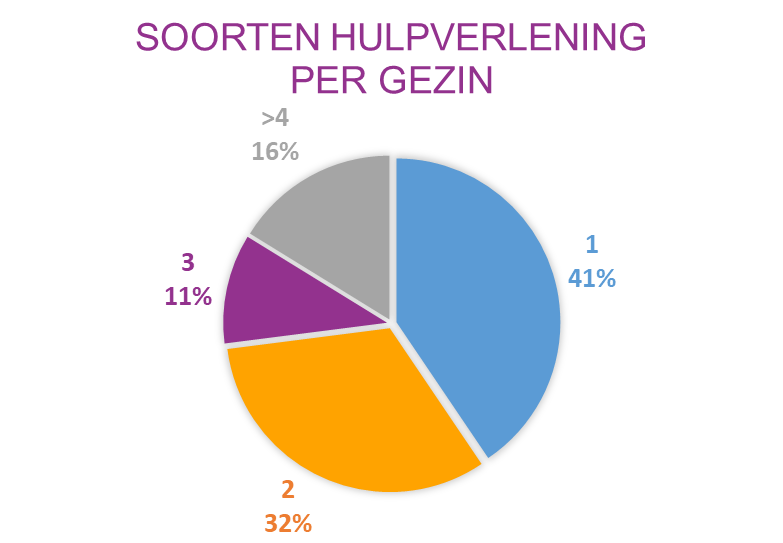 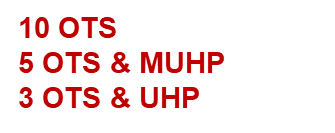 Casus – inventariseren en verhelderen
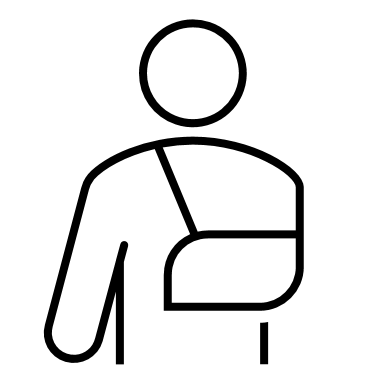 Geen enkelvoudig probleem
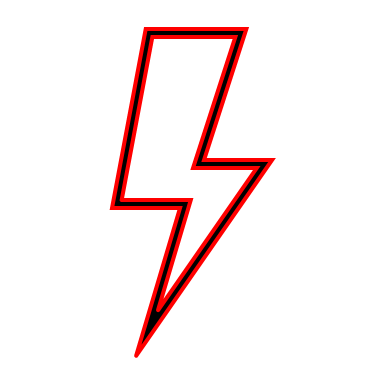 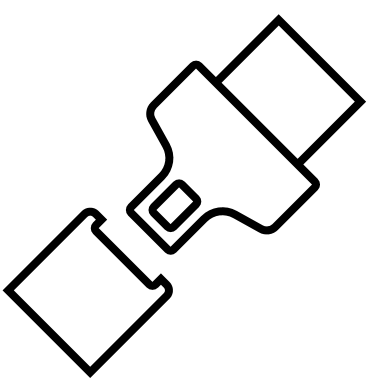 Zorgen om de veiligheid
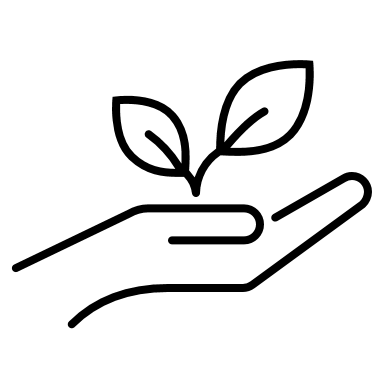 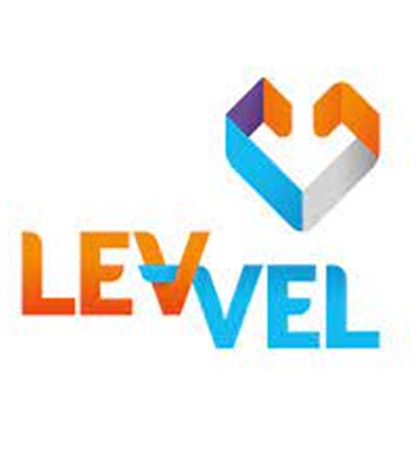 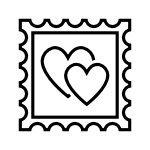 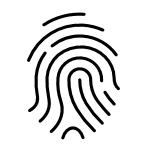 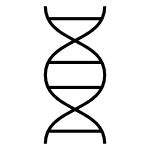 Trauma in VG
Moeder overbelast
Kleine woning
Geld zorgen
Schoolprobleem
Pestverleden
Op elkaars lip
Steun en opvoedfiguur
Klein netwerk
Álleen moeten doen
Temperamentvol
Schaamte
Schuld
Klachten moeder
Zorgen om brussen
[Speaker Notes: Korte beschrijving van casus:
Jongere 15 jaar in zorg bij jeugd-GGZ, aangemeld vanwege depressieve klachten met zelfbeschadiging, suïcidaliteit en moeite met naar school gaan met pestverleden. 
Ouders gescheiden. Jongere woont bij moeder met 2 jongere brussen. 

Situatie: kleine woning, krappe financiële ruimte, klein netwerk ‘op elkaars lip’. Gezinssituatie: onderlinge veel stress/spanning en trauma-ervaringen in gezin (geweld/ matige zorg)
VT in verleden betrokken. Nu geen acute onveiligheid in gezin. OKT betrokken, moeder ‘overbelast’, onduidelijk wat hulpvraag/ node is van andere kinderen. 

Dilemma inbrenger: Moeder doet groot beroep op jongere (als steunfiguur en opvoedfiguur), veel spanningen en ruzies tussen jongere – moeder wat klachten aanjaagt.
Hulpvraag inbreng:  Hoe zorg te organiseren voor gezin met ‘overbelaste’ moeder en wat is passende hulp op individueel niveau voor jongere en moeder?]
2. Geen one-size fits all
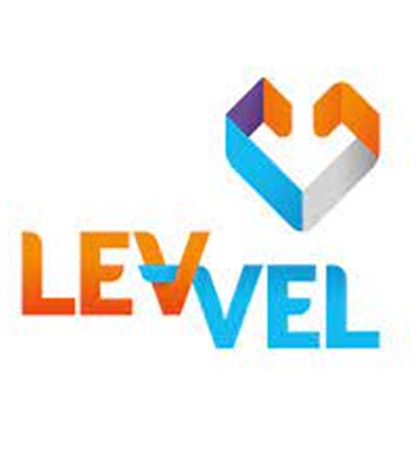 Casus – vertragen, verdragen en prioriteren
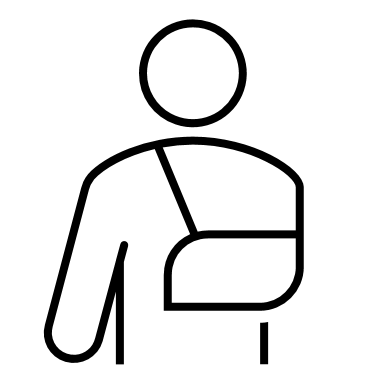 Geen enkelvoudig probleem
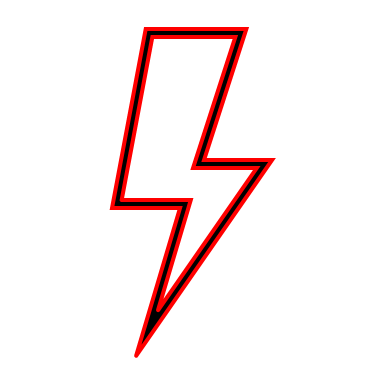 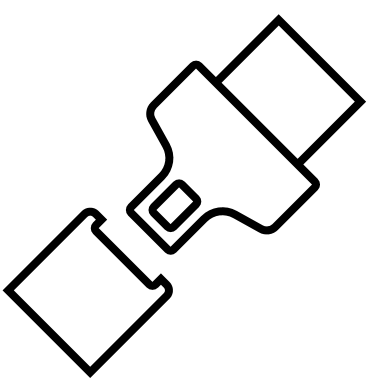 Zorgen om de veiligheid
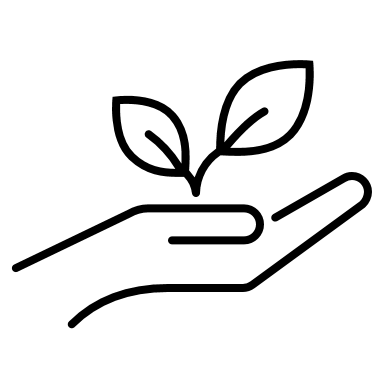 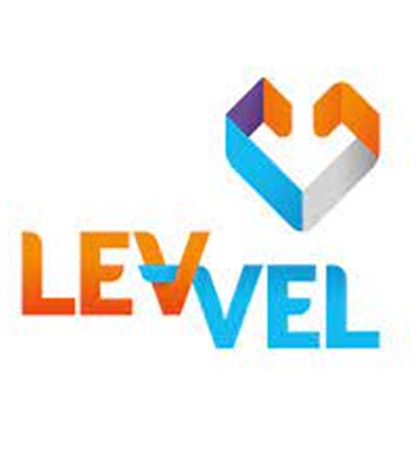 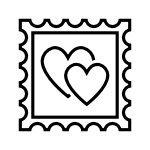 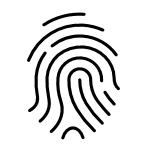 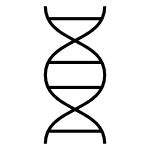 Temperamentvol
Schaamte
Schuld
Op elkaars lip
Steun en opvoedfiguur
Klein netwerk
Álleen moeten doen
Trauma in VG
Moeder overbelast
Kleine woning
Geld zorgen
Schoolprobleem
Pestverleden
Klachten zelf
Klachten moeder
Zorgen om brussen
[Speaker Notes: Vertragen; verhelderen; naast de ouder gaan staan. Let op schaamte en schuldgevoelens! Waar komt iemand vandaan en waar gaat iemand heen? Is er een stip op de horizon; wat gaat wel goed?
Inventariseren van de klachten en zorgen. 
Inschakelen van andere domeinen.]
3. Samen doen we het anders
Nodig
Informatie inwinnen bij huisarts, eerdere hulpverlening en het gezin
Cultuursensitief werken
Netwerk betrekken
Aandacht richten op positieve (veer)kracht en wat wel lukt
Samen (blijven) nadenken
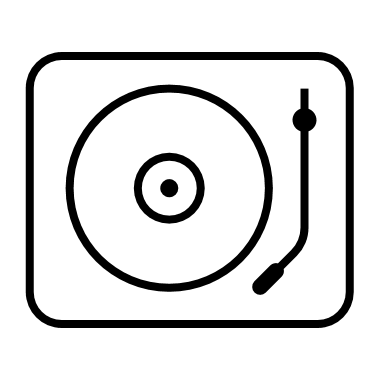 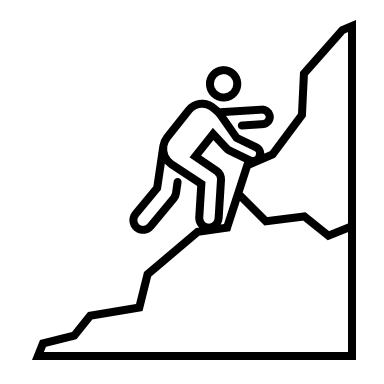 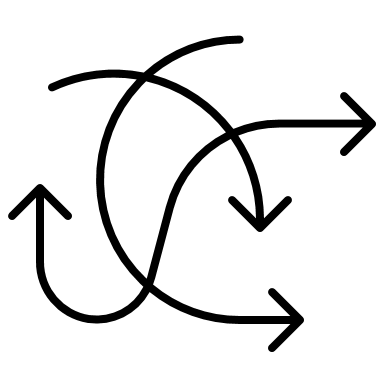 Meer is niet altijd beter en haalbaar






Samen beslissen wat niét kan/ moet
Steeds hetzelfde liedje ‘als jij dan ik’






Samen beslissen en koers houden
Zoeken naar een oplossing waarvan probleem nog niet helder is




Samen beslissen wat wél kan/moet
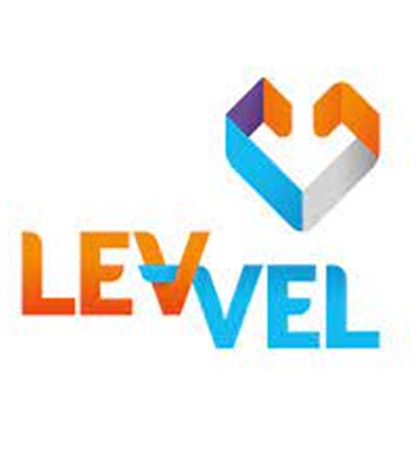 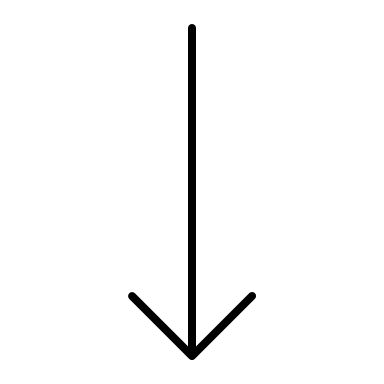 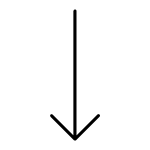 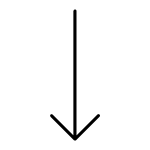 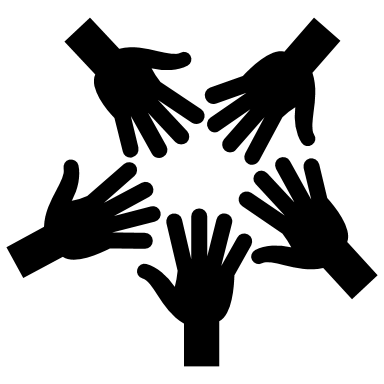 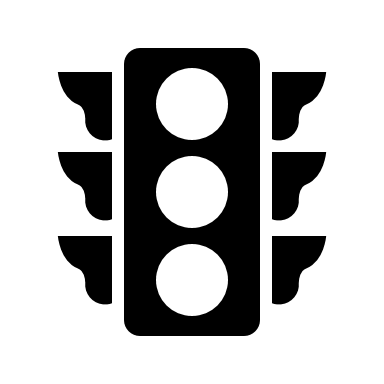 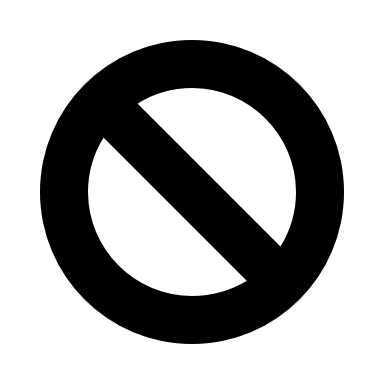 Casus – prioriteren en hulp bieden
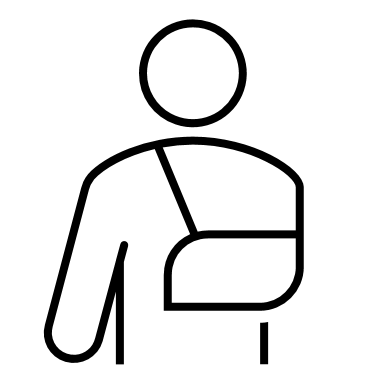 Geen enkelvoudig probleem
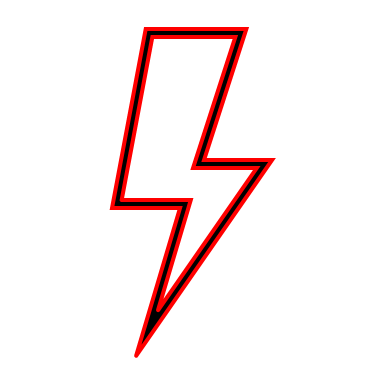 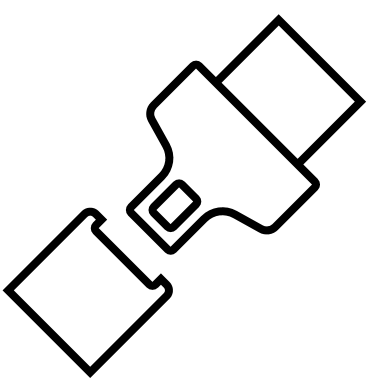 Zorgen om de veiligheid
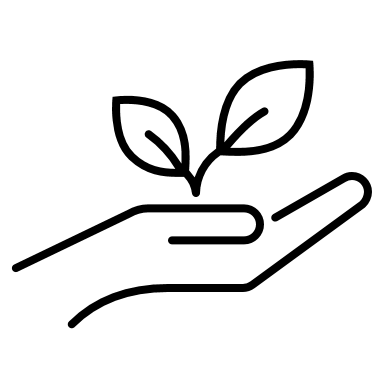 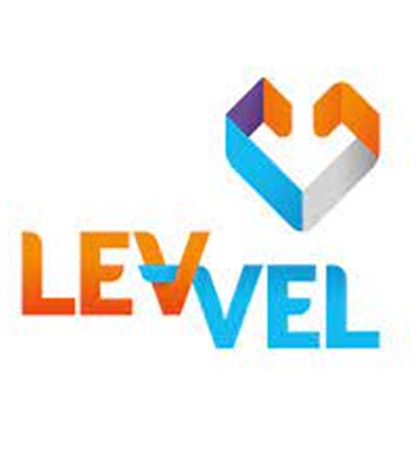 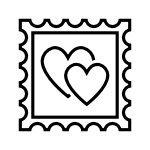 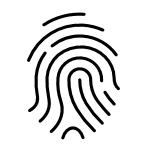 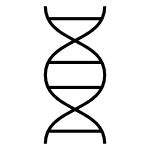 Trauma in VG
Moeder overbelast
Kleine woning
Geld zorgen
Schoolprobleem
Pestverleden
Op elkaars lip
Steun en opvoedfiguur
Klein netwerk
Álleen moeten doen
Temperamentvol
Schaamte
Schuld
Klachten zelf
Klachten moeder
Zorgen om brussen
[Speaker Notes: Na goede inventarisatie en aansluiten bij hulpvraag met prioriteren van zorg & inschakelen van andere domeinen kan je doorverwijzen naar GGZ (POH tot sGGZ) & ook klachten zoon (medicamenteus) behandelen om interactie ouder-kind te verbeteren.]
GOED VOORBEELD 2
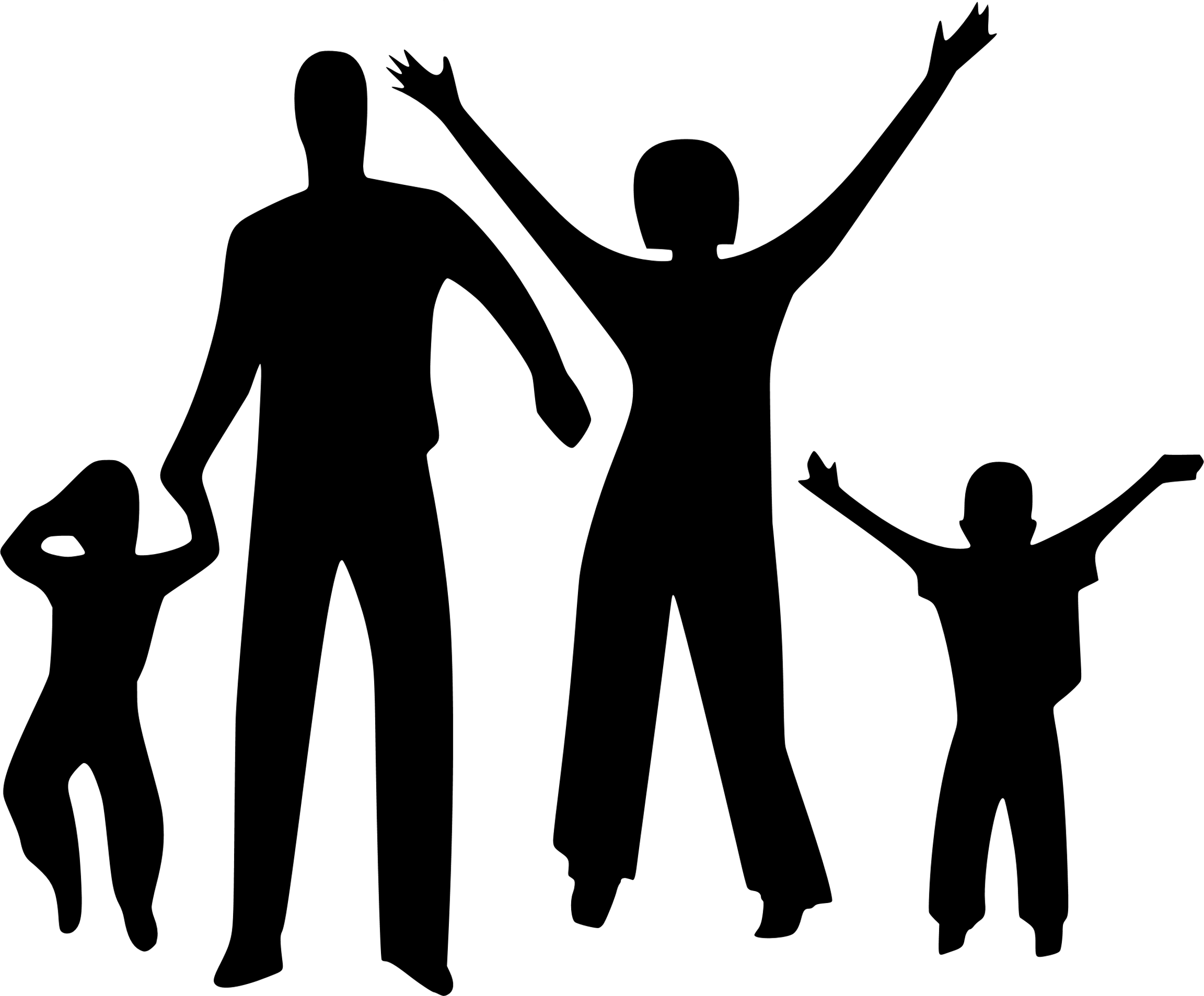 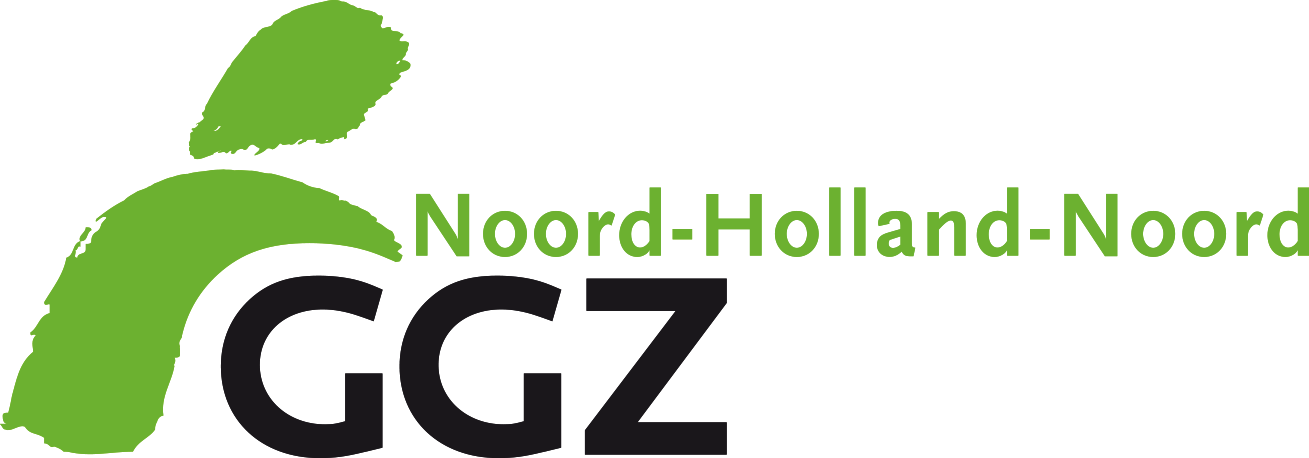 20
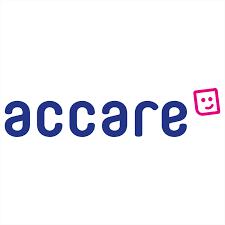 KINGS
KINGS = Kind In Gezond Systeem

Doelgroep
Gezinnen met:	*	Interpersoonlijk trauma
	*	Van generatie op generatie
	*	Mishandeling
	*	Misbruik
	*	Verwaarlozing
	*	Emotie regulatie problemen staan op de voorgrond
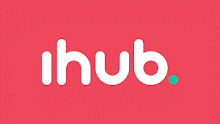 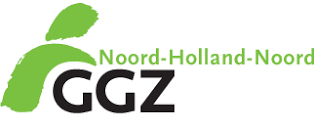 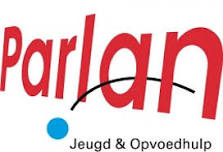 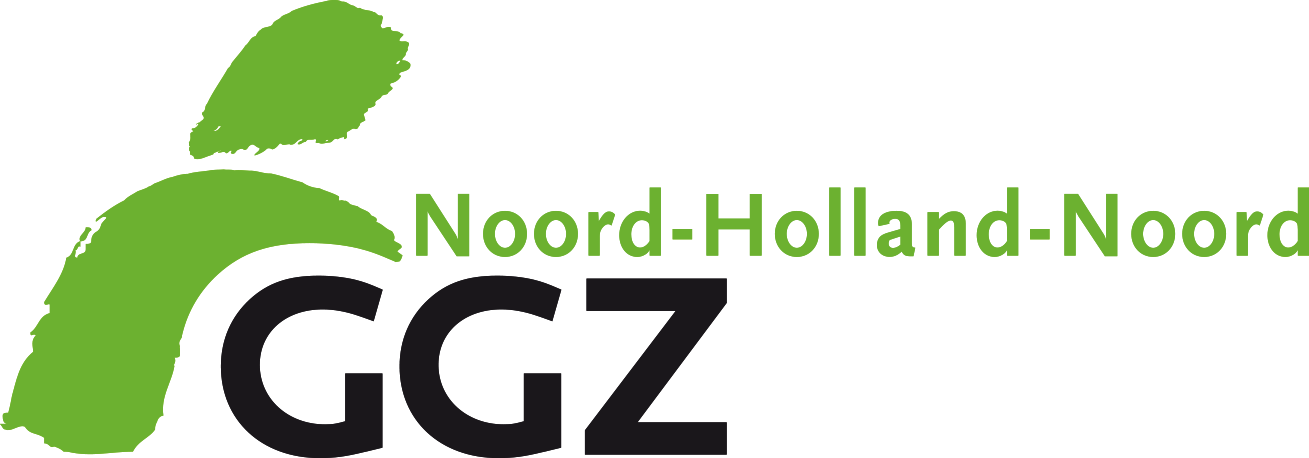 KINGS
Perspectief en veiligheid bieden.
Werken aan de hechtingsrelatie.
Trauma’s behandelen.
Dit alles met als doel dat het KIND weer in ontwikkeling komt!

https://www.youtube.com/watch?v=cEg0UJRB4VI

Droom:

Geen uithuisplaatsing zonder KINGS, er is geen ouder die niet het beste wil voor zijn kind!!
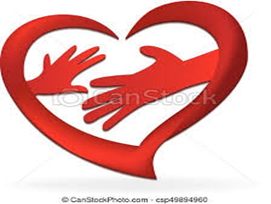 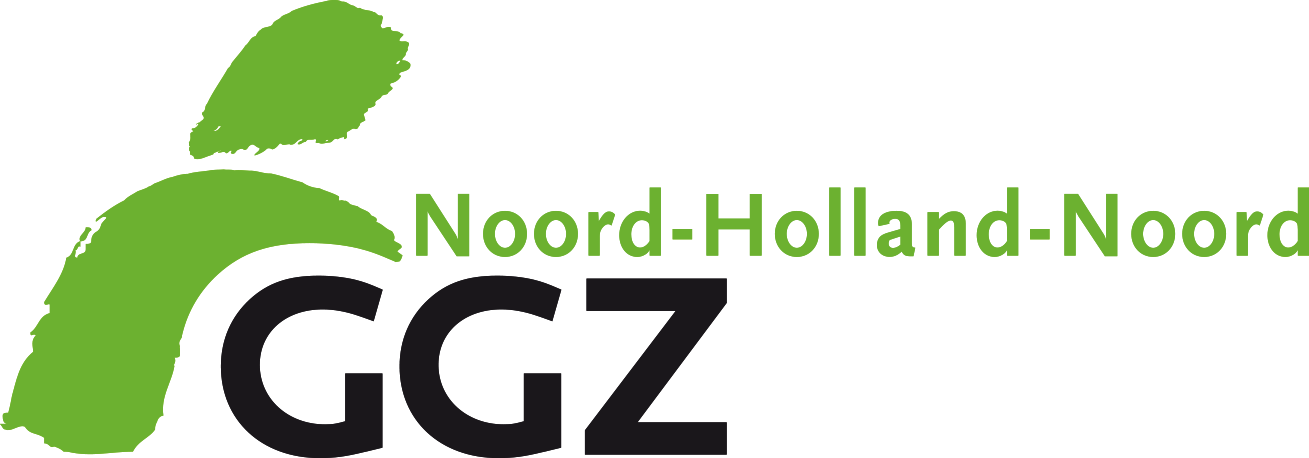 DISCUSSIE
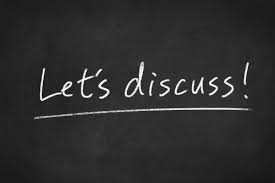 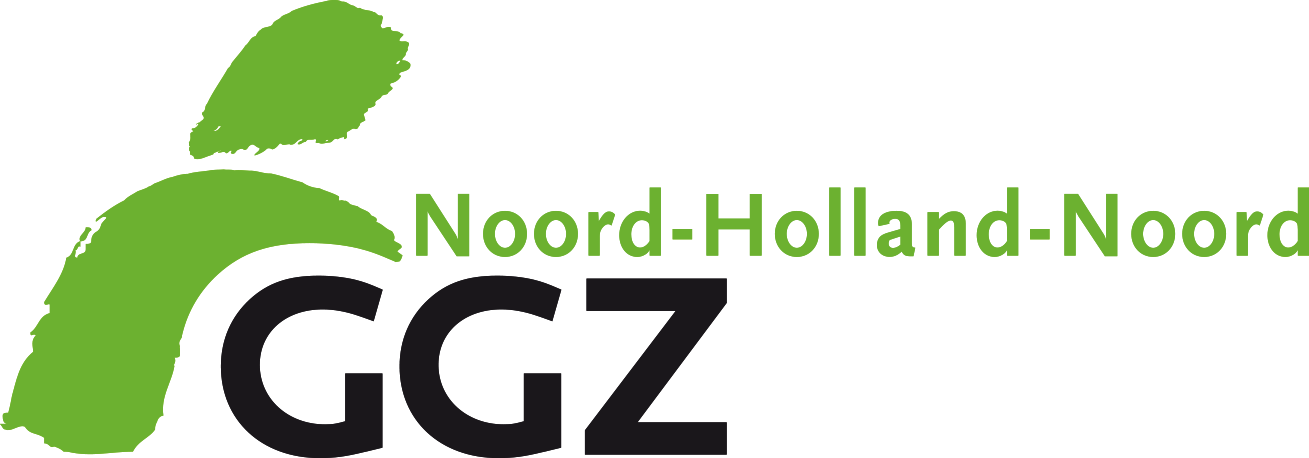 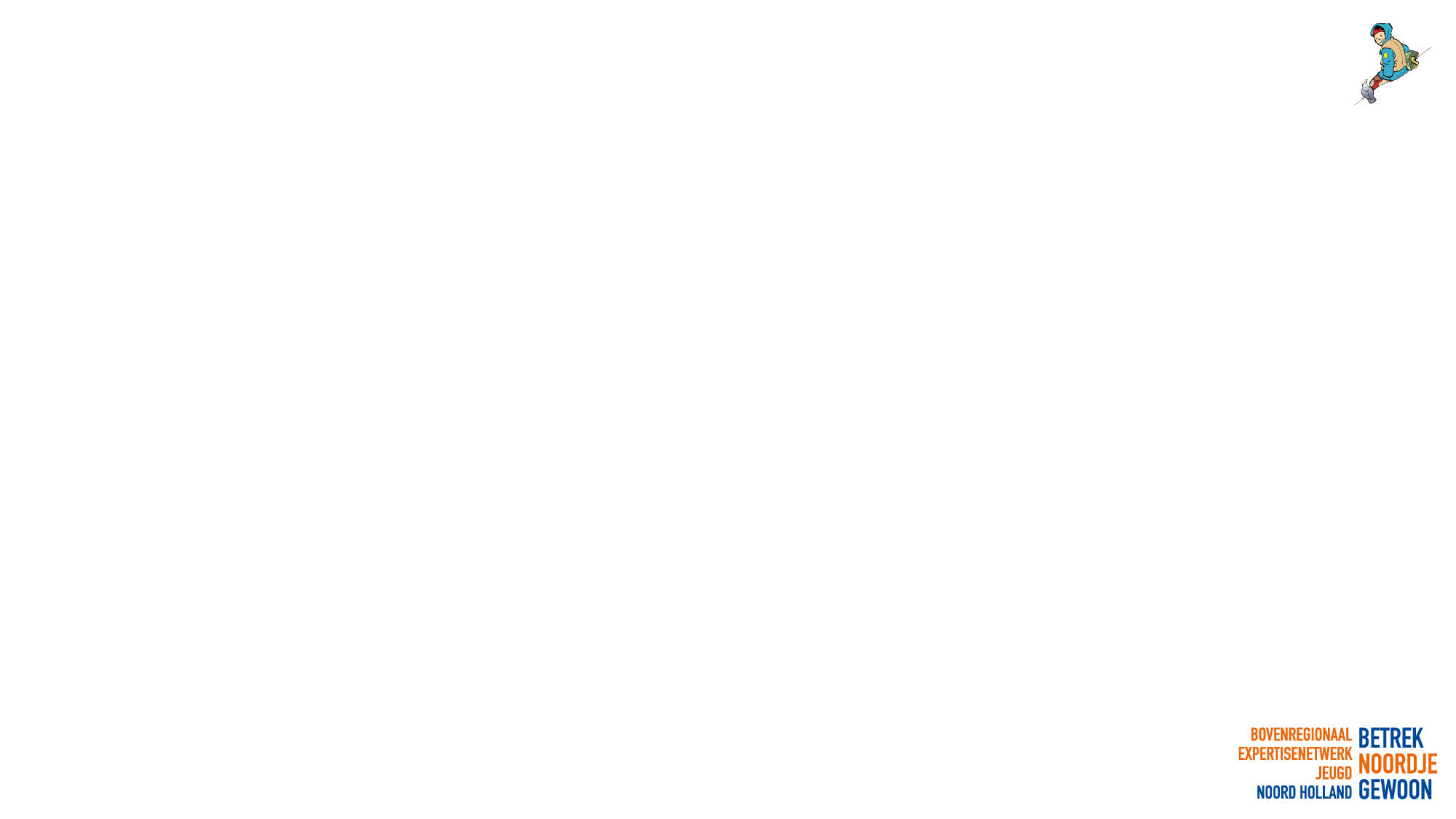